Kriser
Kriser
Många kriser kan drabba oss i Sverige. I den här presentationen tar vi upp några exempel på faktiska händelser i Sverige, men även händelser utomlands.
Branden i Västmanland
Strömavbrottet efter stormen Alfrida
Översvämningen i Kentucky
Oljeutsläppet från Fu Shan Hai
Kriget i Ukraina
IT-attacken mot Coop
VMA - vad är det?
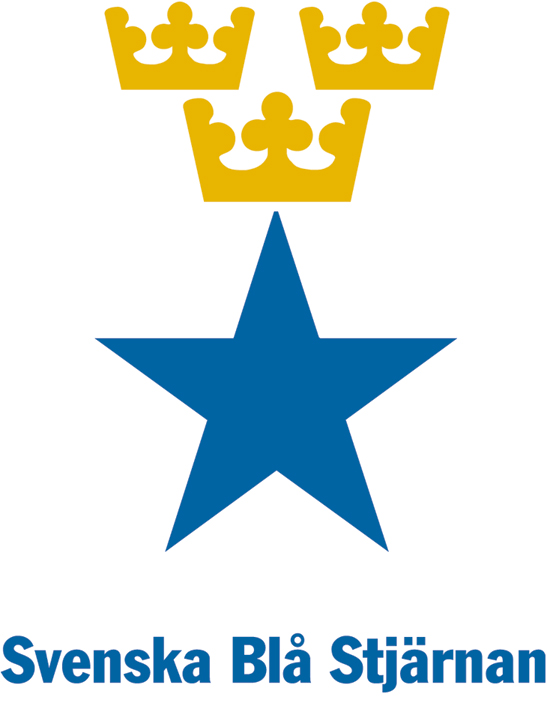 [Speaker Notes: Vad finns det för kriser? Vad behöver du, din familj och dina djur för att klara en kris?]
Branden i Västmanland 2014
Ett område stort som 25.000 fotbollsplaner brann.
En person dog och två skadades. 
Cirka 1.000 personer evakuerades, men även cirka 1.200 nötkreatur och 500 får.
Cirka 2.000 personer arbetade med insatsen.
Brandmän från hela Sverige och andra länder deltog.
Många frivilliga (organiserade och spontana) hjälpte till med att köra bandvagn, dra slang, sköta matlagning, ordna logi, hjälpa till med IT med mera.
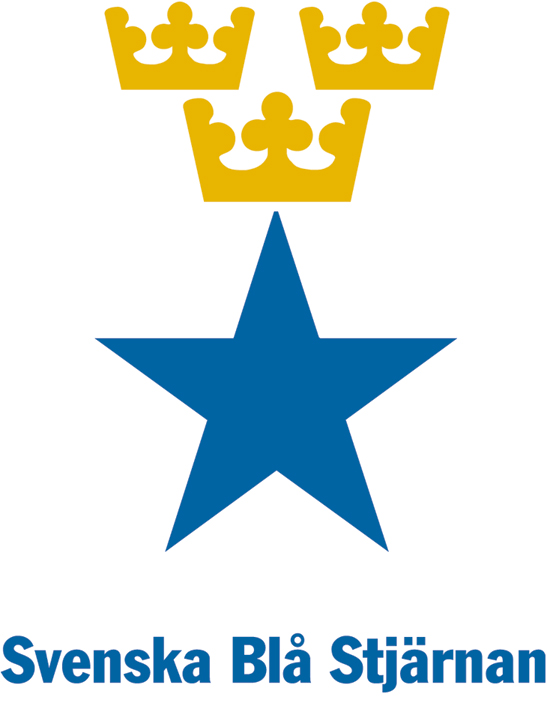 Strömavbrottet efter stormen Alfrida 2019
100.000 abonnenter blev utan el.
12.000 abonnenter var utan el i en vecka.
Flera var strömlösa i 21 dagar - bland annat en mjölkgård.
Norrtälje kommun blev hårdast drabbad med stora störningar på mobiltelefon och bredband. Nödnumret 112 var kraftigt stört.
Flera trygghetspunkter öppnades med mat, vatten, telefon, dusch med mera.
Dörrknackning gjordes på öarna gjordes för att kontrollera att alla boende hade klarat sig.
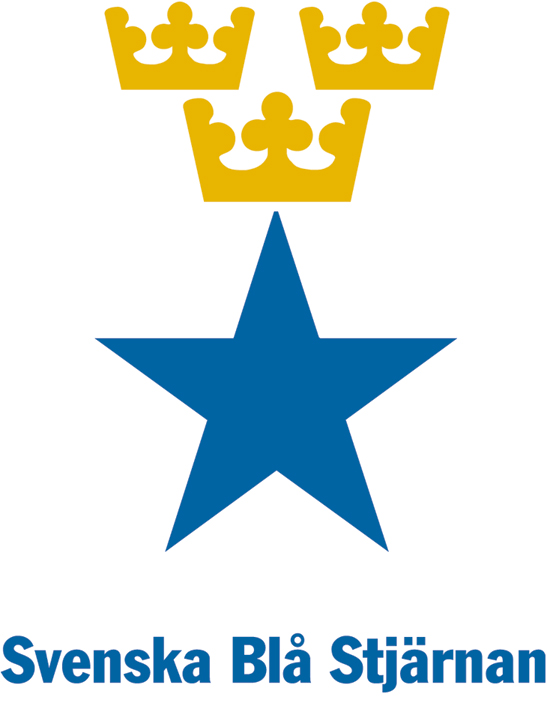 Översvämningen i Kentucky, USA 2022
Torka följt av skyfall ledde till att östra Kentucky drabbades av jordskred och kraftiga översvämningar .
600 procent mer nederbörd än normalt kom. I genomsnitt regnade det 100 mm per timme under fyra dygn.
Cirka 100.000 hem förstördes. 43 personer dog.
Cirka 24.000 hushåll blev strömlösa.
I vissa områden förstördes all infrastruktur som vägar, broar, dricksvattenförsörjning, el och internet.
Polis och nationalgardet använde helikoptrar och båtar för att nå de människor som blivit kvar i vattenmassorna. Cirka 600 helikoptrar användes.
Evakueringscenter öppnades, men några var utan ström.
Brist på dricksvatten.
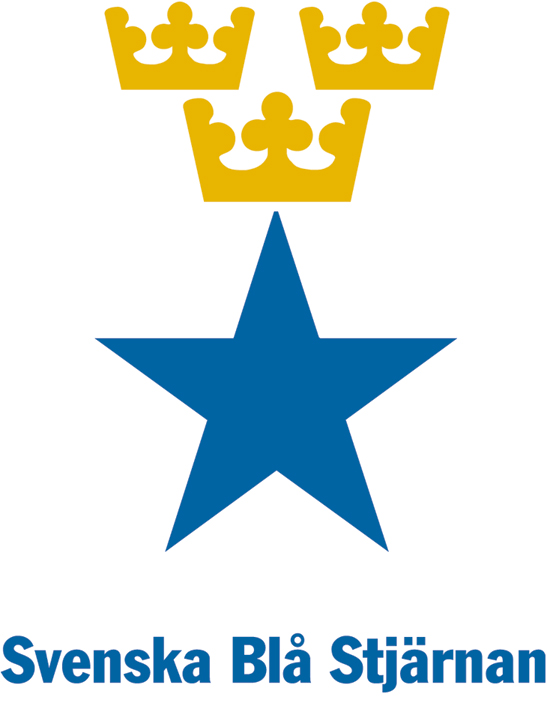 Oljeutsläppet från Fu Shan Hai 2003
Fartyget Fu Shan Hai sjönk norr om Bornholm efter en kollision med containerfartyget Gdynia. Det var solsken och lugnt väder. Sikten var 1,5 landmil.
1680 ton tjockolja, 110 ton dieselolja och 55 ton smörjningsolja läckte ut.
I flera omgångar sköljdes olja upp på land på kusten mellan Brantevik och Mossbystrand.
Mängden olja varierade mellan få och små klumpar till mycket stora mängder.
2.100 meter absorberande läns och 1.600 meter skyddsläns användes för att stoppa oljespridningen.
42 kubikmeter bark spreds ut för att inte levande organismer (som exempelvis fåglar) skulle få olja på sig.
Katastrofhjälp för fåglar och vilt (KFV) uppgav att ett par hundra fåglar fått olja på fjäderdräkten.
67 fåglar tvättades och 10 avlivades. Bedömningen är att det blev en liten skada på fågellivet.
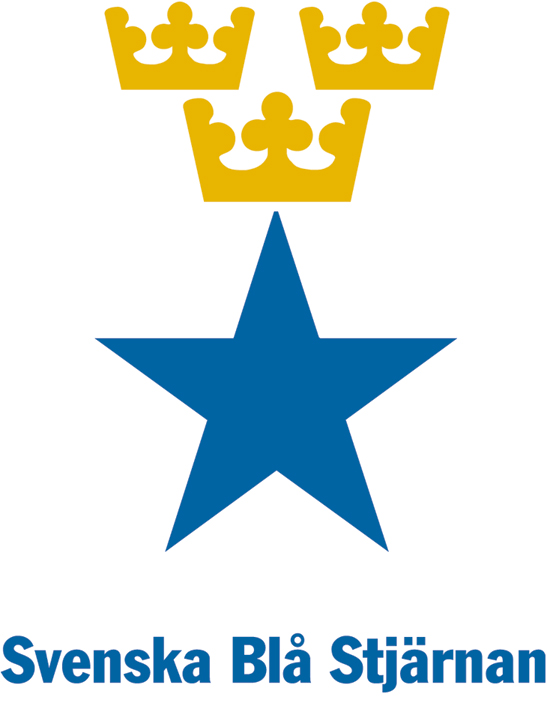 Kriget i Ukraina
24 februari 2022 inledde Ryssland en invasion av Ukraina.
Cirka 180.000 av de ryska styrkorna och cirka 100.000 i det ukrainska försvaret har stupat (januari, 2023).
Ett år efter krigsutbrottet var åtta miljoner ukrainare på flykt utanför landet och cirka fem miljoner var internflyktingar i Ukraina.
Cirka 18 miljoner människor (40 procent av landets befolkning) är i behov av humanitärt bistånd och skydd (mars, 2023).
40 procent av landets yta (250.000 kvadratkilometer) behöver säkras från minor och andra explosiva lämningar.
Ca 55.000 flyktingar har kommit till Sverige.
69 patienter har vårdats i Sverige. Både cancersjuka civila och svårt skadade soldater - främst de som behöver amputationer.
Sverige har gett 5,2 miljarder kronor till humanitärt och civilt stöd (20 juni 2023).
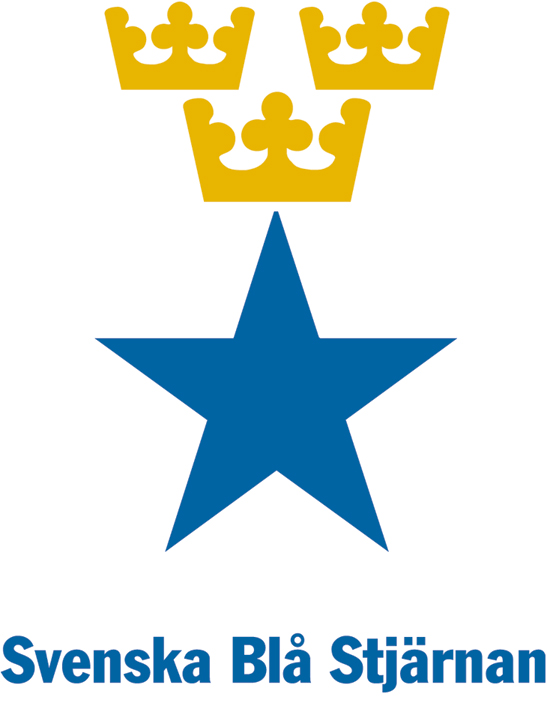 [Speaker Notes: De flesta punkter ovan har ett datum angivet som anger när faktan/bedömningen är gjord.]
IT-attacken mot Coop 2021
Fredag 2 juli slutade kassorna i många av Coops affärer att fungera.
Lördag 3 juli bekräftades att kassahaveriet orsakades genom  en IT-attack mot en av Coops leverantörer. Det företagets mjukvara används av företag i hela världen.
Flera av landets 800 Coop-butiker tvingades stänga när de inte kunde ta betalt av sina kunder.
Även Apotek Hjärtat, bensinkedjan St1 och tågbolaget SJ  drabbades av störningar i sina system.
Onsdag 7 juli kunde cirka 500 av Coops 800 butiker öppna igen, men tekniker fortsatte arbetet med att få ordning på betalsystemet och att säkra upp det mot framtida attacker.
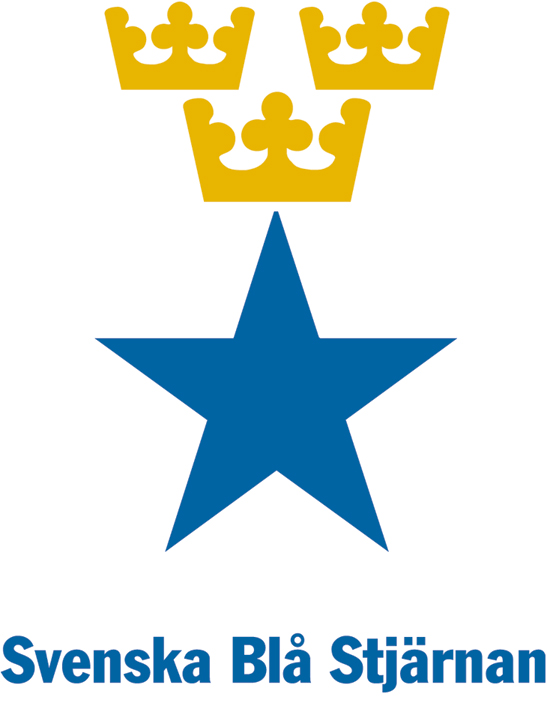 VMA – Viktigt Meddelande till Allmänheten
När krisen inträffar är det viktigt att veta som händer. På SVT,  P4 och krisinformation.se får du trovärdig information om kriser. 
På sociala medier kan det vara svårt att veta vad som är sant eller påhittat.
Ett VMA kan skickas ut genom en larmsignal eller information via TV och radio.
Läs mer på MSB:s (Myndigheten för samhällsskydd och beredskaps) webbsida - msb.se.
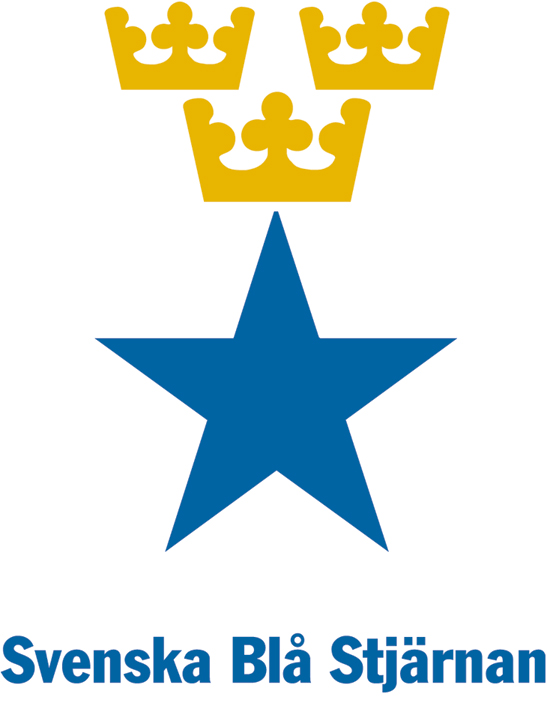